Dein Social Day in der Region 38
Inhaltsverzeichnis
Was ist Brücken bauen?

Ihr macht den Unterschied!

Corporate Volunteering kurz erklärt…

Darum müsst ihr mitmachen!

Wer kann mitmachen?

So macht ihr mit!

Projekt-Zeitplan

Was kostet „Bücken bauen“?

Brücken bauen 365
Was ist „Brücken bauen“?
Was ist Brücken bauen?
Ein Tag, ein Team, ein soziales Projekt:

„Brücken bauen“ bringt NPOs* und die regionale Wirtschaft zusammen
Ein Unternehmen realisiert an einem Tag ein Projekt für eine NPO*
Wir bauen Brücken in Braunschweig, Gifhorn, Salzgitter, Wolfenbüttel und Wolfsburg


*NPO = Non-Profit-Organisation (gemeinnützige Einrichtung)
Ihr macht den Unterschied!
Ihr macht den Unterschied!
Spendet eure Zeit:

Im Vordergrund steht die Man- und  Womanpower der Mitarbeitenden, die für einen Tag für ein
soziales Projekt von der Arbeit freigestellt werden.
 Auch Know-how, Material und/oder Logistik werden oft benötigt. Ihr entscheidet, was und wieviel ihr spenden möchtet.

Sich gemeinsam für eine gute Sache einzusetzen macht Spaß und sorgt für ein gutes Gefühl 
– auch noch weit über den Aktionstag hinaus!
Corporate Volunteering (CV)
Corporate Volunteering
Unternehmensengagement kurz erklärt:

Corporate Volunteering (CV) = der Einsatz von Mitarbeitenden in gemeinnützigen Projekten
wichtiger Nutzen für die Gesellschaft
wichtiger Nutzen für die eigene Unternehmensentwicklung
Teil der CSR*


*CSR = Corporate Social Responsibility (Engagement von Unternehmen im Gemeinwesen)
Darum müsst ihr mitmachen!
Darum müsst ihr mitmachen!
Ein wichtiger Nutzen für die Entwicklung eurer Mitarbeitenden:

Sinnstiftendes Teambuilding-Event
Mitarbeiterzufriedenheit 
Neue Mitarbeitende gewinnen
Darum müsst ihr mitmachen!
Ein wichtiger Nutzen für eure Unternehmensentwicklung:

Gut für euer Image
Gesellschaftliche Trends erkennen
Neue Kundengruppen erschließen
Wer kann mitmachen?
Wer kann mitmachen?
Jedes Unternehmen in der Region:

Wir vermitteln euer Team,  ob groß oder klein, in ein passendes Projekt.
Wir bieten euch eine große Auswahl verschiedener Projekte aus den Bereichen

Hands-on, Begegnung, Ausflüge und Wissenstransfer.
So macht ihr mit!
So macht ihr mit!
Werdet Teil des Brücken-bauen-Netzwerks:

 Vermittlung der Projektpartner auf der jährlichen Projektbörse -alle Projekte findet ihr vorab auf www.bruecken-bauen-online.de
Leitfaden, Vorlagen und Checklisten für die Vorbereitung und Umsetzung
Unsere Projektkoordinatorin hilft euch bei Fragen (organisatorisch, rechtlich usw.)
Projekt-Zeitplan
Projekt-Zeitplan
SAVE THE DATES
23. April 2024	    Auftaktveranstaltung Online: Alle Infos kompakt
ab 05. Juni 2024	        alle Projekt 2024 vorab auf unserer Homepage
12. Juni 2024	   Projektbörse: Finde dein perfektes Projekt-Match!
19. September 2024              regionaler Aktionstag mit anschließender After-Work-Party
bis 31. Dezember 2024	    jährliche Dokumentation: Fotos und Text einreichen!
Was kostet „Brücken bauen“?
Was kostet „Bücken bauen“
Teilnahmegebühr für den jährlichen Aktionstag:

150*,-€ pro Projekt

Vielen Dank für euren Beitrag!
Damit finanzieren wir unser Backoffice, die Dokumentation und die Veranstaltungen.

(Die Teilnahme für gemeinnützige Institutionen ist kostenfrei)


*zzgl. der gesetzlichen MwSt.
Brücken bauen 365
Brücken bauen 365
Ihr wünscht euch mehr Unterstützung für eure sozialen Projekte? Ein Projekt ist euch zu wenig? 
Dann ist Brücken bauen 365 das passende Angebot für euch. Sprecht uns an!
Wir nehmen euch Arbeit ab! Das ist unser Service:

Individuelle Projektbegleitung
Projektbesuch vor Ort inkl. Fotodokumentation
Mehr Flexibilität - Umsetzung von März bis November 
Preis auf Anfrage
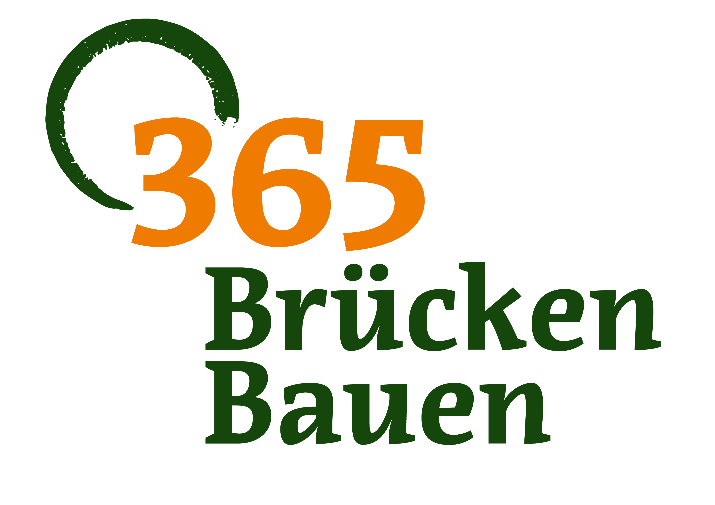 Brücken bauen: Aftermovie 2023
Aftermovie 2023
Kontakt
Kontakt
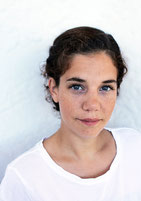 Wir beantworten euch gern alle eure Fragen persönlich:
Sonja Ahola (Projektkoordinatorin)Tel.: 0531 / 48 20 24 25; Mobil: 01573 49 757 84E-Mail: s.ahola@buergerstiftung-braunschweig.dewww.bruecken-bauen-online.de

Bürgerstiftung Braunschweig
Löwenwall 16
38100 Braunschweig
Weitere Informationen:
Registriert euch mit einem Ansprechpartner bei unserer Projektkoordinatorin. Wir informieren euch rechtzeitig bzgl. anstehender Termine.
Vielen Dank